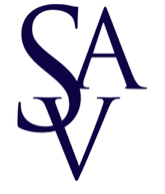 Colegio San Alfonso Vespertino
Estudios Sociales
 1 y 2 Nivel Medio
Evaluación Diagnóstica
Instrucciones:
Ingrese a los link de la prueba que se han enviado por WhatsApp del grupo curso, o bien a través del chat de la clase según  corresponda.
Complete con su nombre y curso según corresponda.
Lea atentamente las instrucciones de la prueba.
Responda las 15 preguntas y una vez terminada envié respuestas.
Dispone hasta las 21.00 hrs. para responder y enviar la prueba.
Una vez finalizada su prueba y enviada, puede salir de la clase online.

DURANTE TODA LA CLASE, ESTAREMOS (PROFESORA ASIGNATURA  Y PROFESOR PIE) RESPONDIENDO DUDAS Y CONSULTAS.